Exercícios do Capítulo 21 do Tipler

(12) Quatro cargas estão fixas nos vértices de um quadrado, com o mostra a Figura 21-34. Nenhuma outra carga está nas proximidades. Qual das afirmações a seguir é verdadeira?
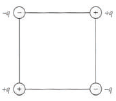 Solução
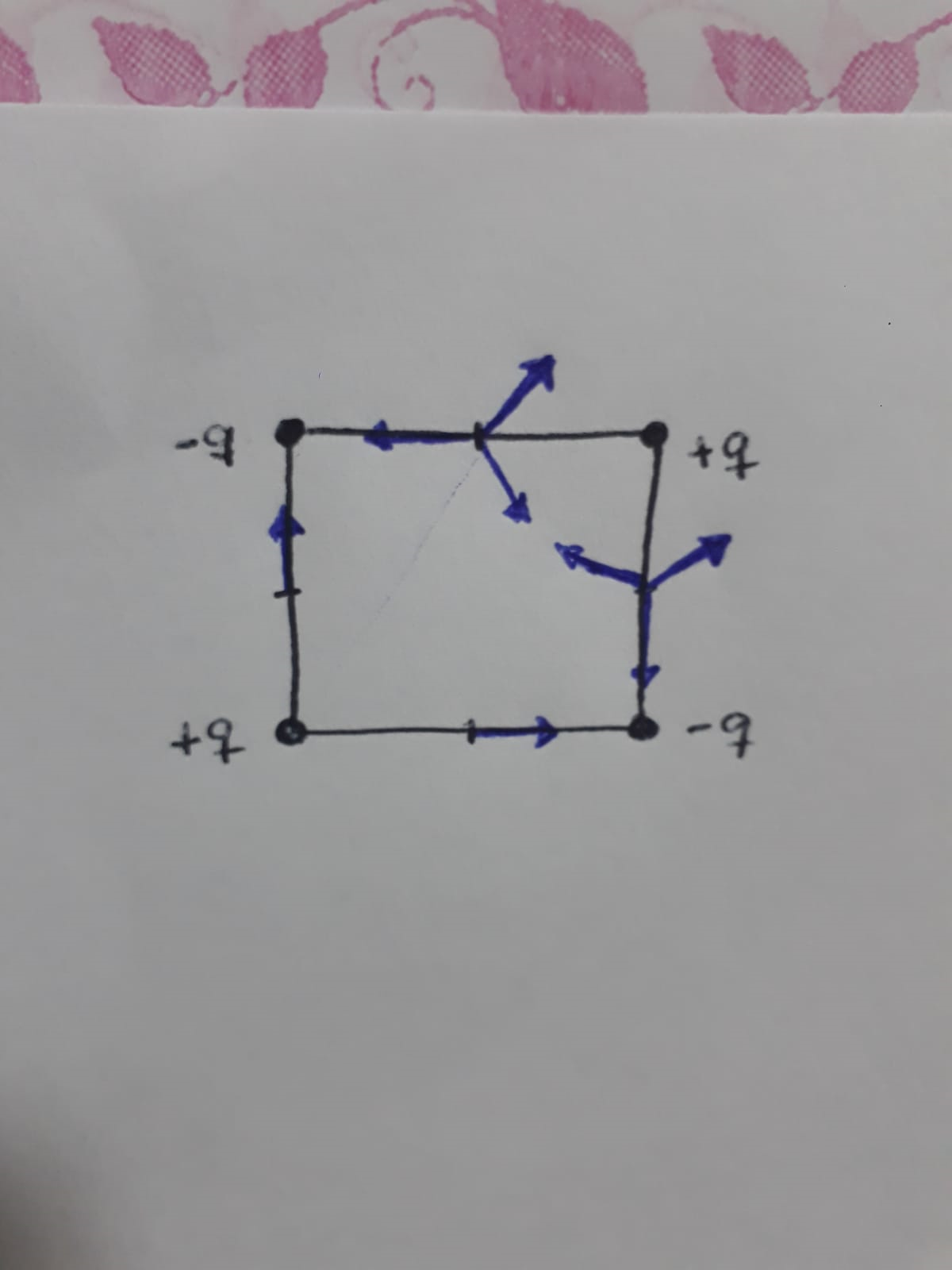 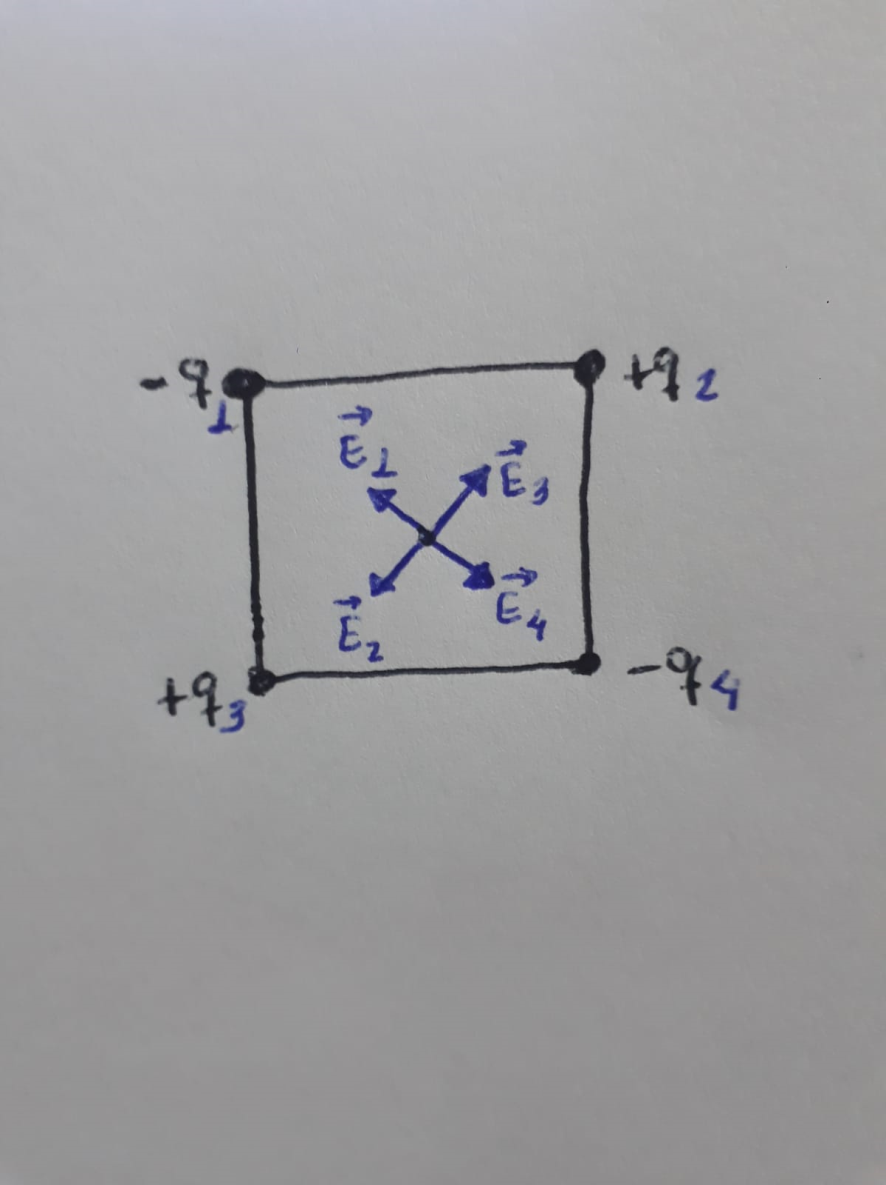 Solução
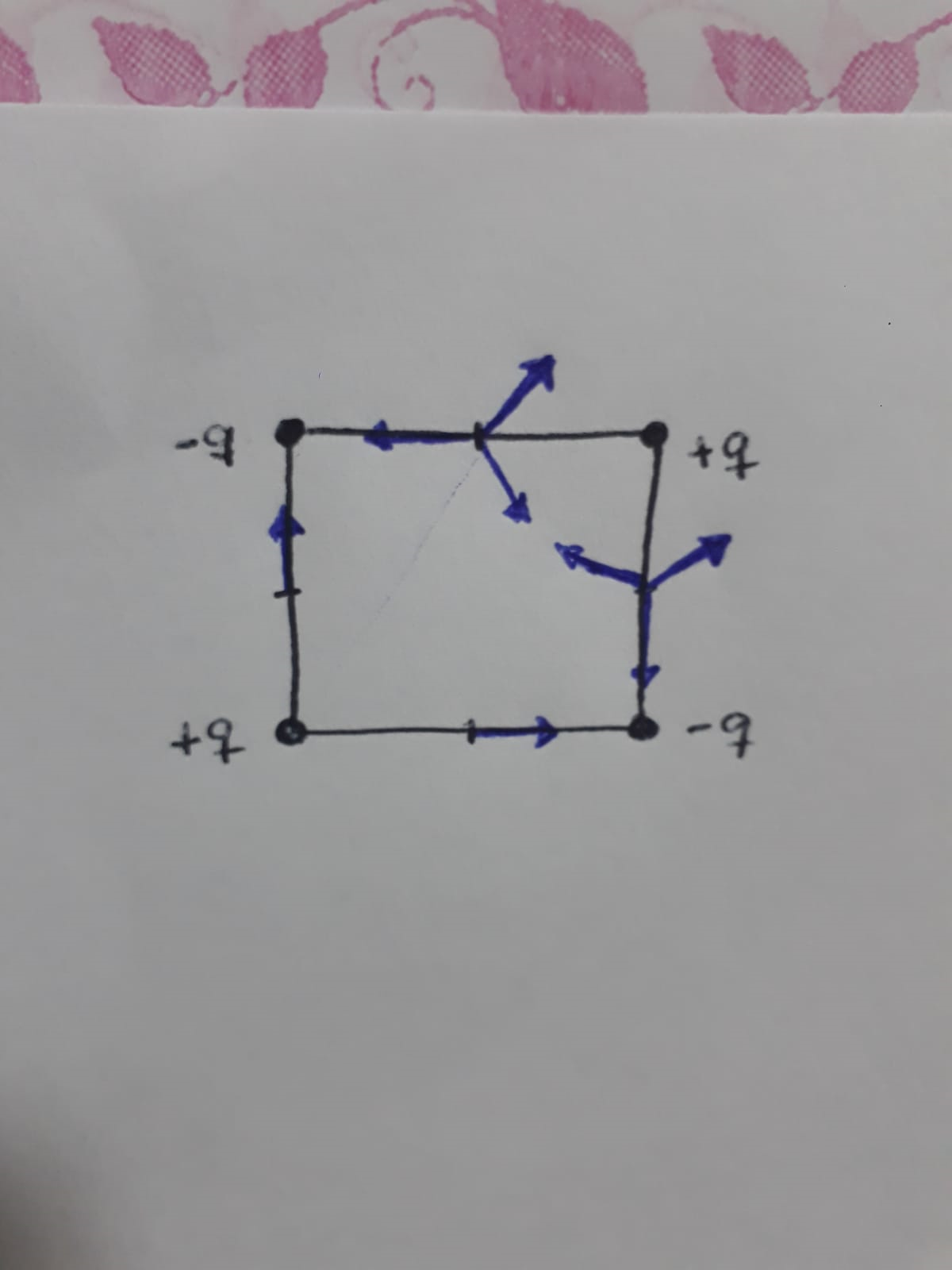 Exercícios do Capítulo 21 do Tipler
(13) Duas partículas puntiformes com cargas + q e –3q estão separadas por uma distância d. (a) Use as linhas de campo para representar o campo elétrico na vizinhança deste sistema. (b) Desenhe as linhas de campo a distâncias das cargas muito maiores do que d.
Exercícios do Capítulo 21 do Tipler
(13) Duas partículas puntiformes com cargas + q e –3q estão separadas por uma distância d. (a) Use as linhas de campo para representar o campo elétrico na vizinhança deste sistema. (b) Desenhe as linhas de campo a distâncias das cargas muito maiores do que d.
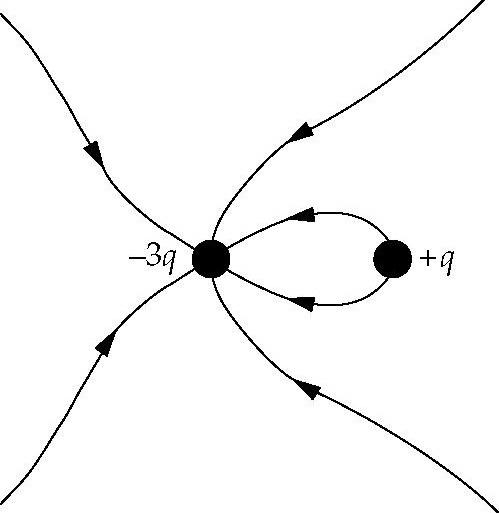 (a) No esboço da linha de campo, atribuímos 2 linhas de campo para cada carga q. 
(b) A distâncias muito maiores do que a distância de separação entre as duas cargas, o sistema de dois corpos carregados ″ se parecerá com ″ uma única carga de −2q e o padrão de campo será devido a uma carga pontual de −2q. Quatro linhas de campo foram atribuídas a cada carga −q.
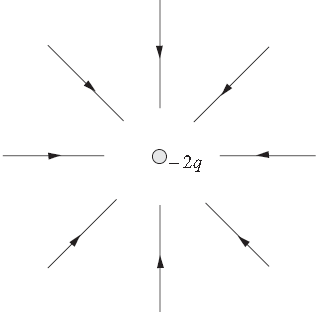 Exercícios do Capítulo 21 do Tipler

(14) Três cargas puntiformes positivas iguais 
(cada uma com carga +q ) 
estão fixas nos vértices de um triângulo equilátero que tem lados com comprimento a.
A origem está no ponto médio de um dos lados do triângulo, 
o centro do triângulo está no eixo x em x = x1 
e o vértice oposto à origem está no eixo x em x = x2. 
(a) Expresse x1 e x2 em termos de a.
(b) Escreva uma expressão para o campo elétrico no eixo x a uma distância x da origem no intervalo 0 < x < x2.
(c) Mostre que a expressão que você obteve em (b) fornece os resultados esperados para x = 0 e x = x1.
Solução
Três cargas puntiformes positivas iguais 
(cada uma com carga +q ) 
estão fixas nos vértices de um triângulo equilátero que tem lados com comprimento a.
A origem está no ponto médio de um dos lados do triângulo, 
o centro do triângulo está no eixo x em x = x1 
e o vértice oposto à origem está no eixo x em x = x2.
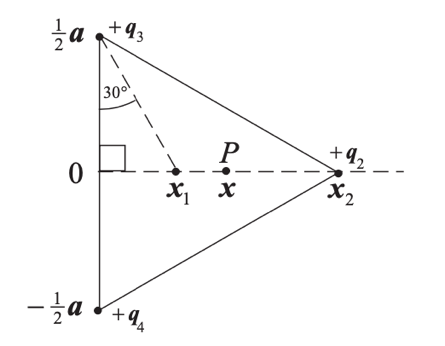 Solução
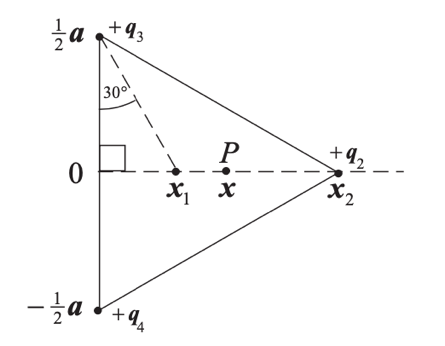 q2 = q3 = q4 = q

a)
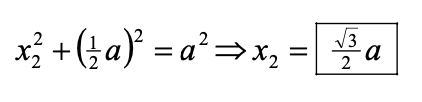 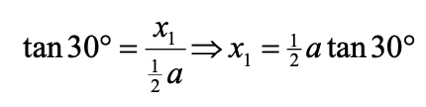 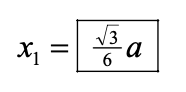 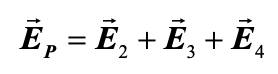 Solução
q2 = q3 = q4 = q

a)
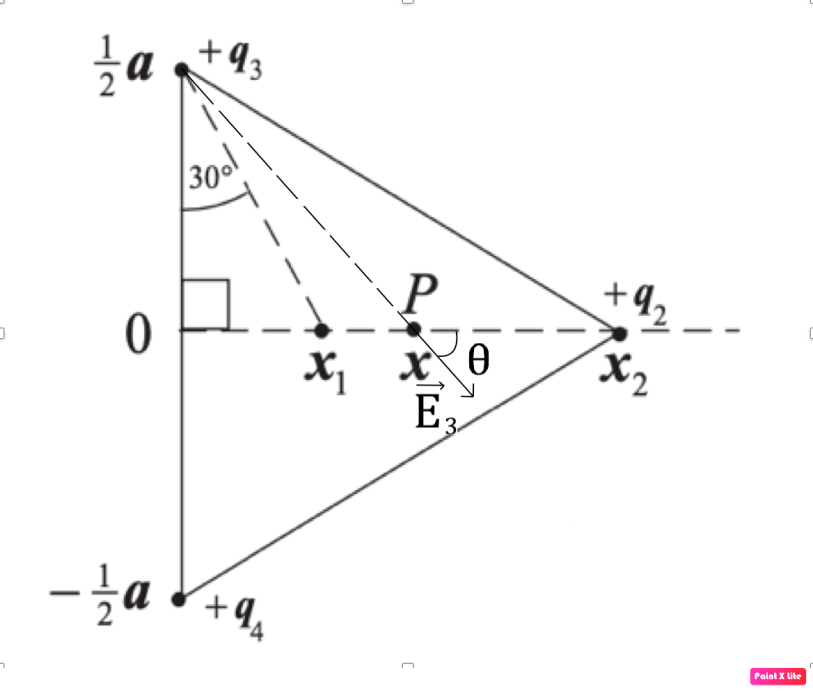 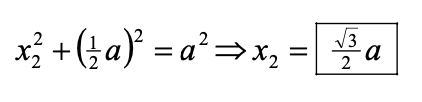 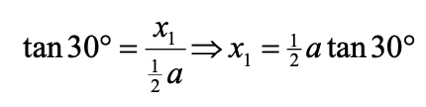 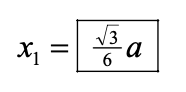 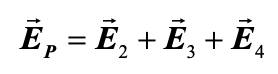 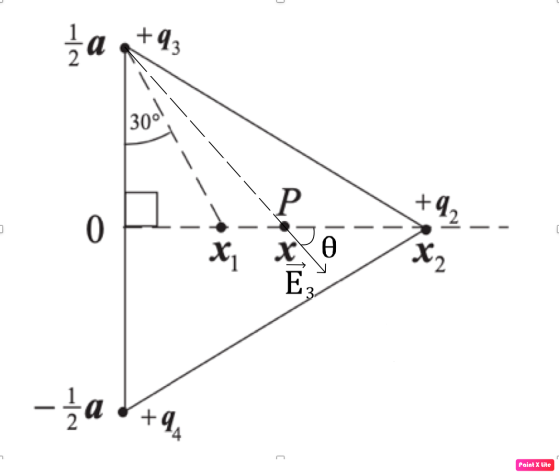 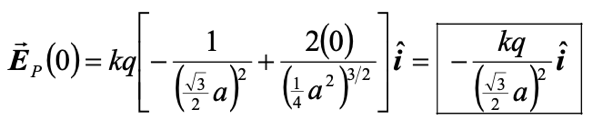 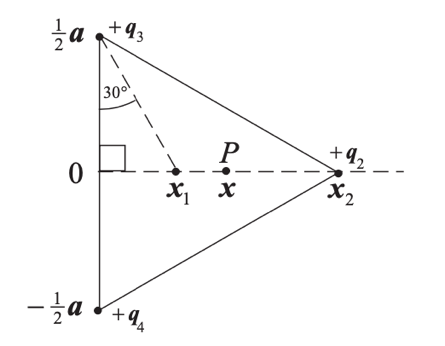 Para x = x1 




Observe que, como o ponto no centro do triângulo equilátero é equidistante dos três vértices, os campos elétricos devido às cargas nos vértices se cancelam e este é o resultado esperado.
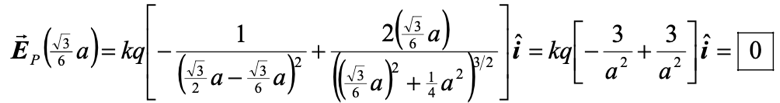 Exercícios do Capítulo 21 do Tipler
Exercícios do Capítulo 21 do Tipler
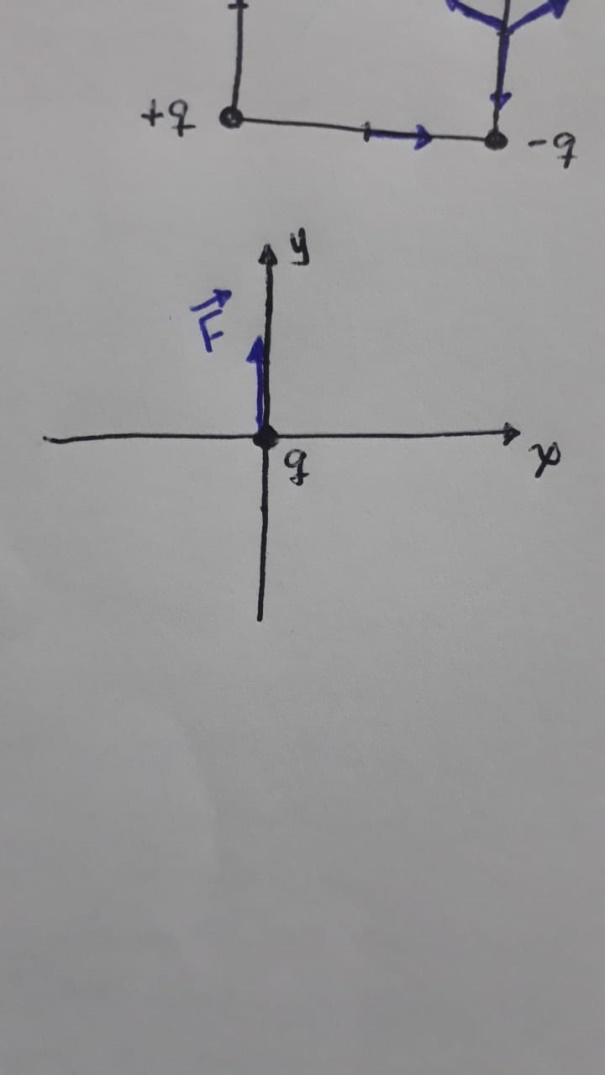 Solução
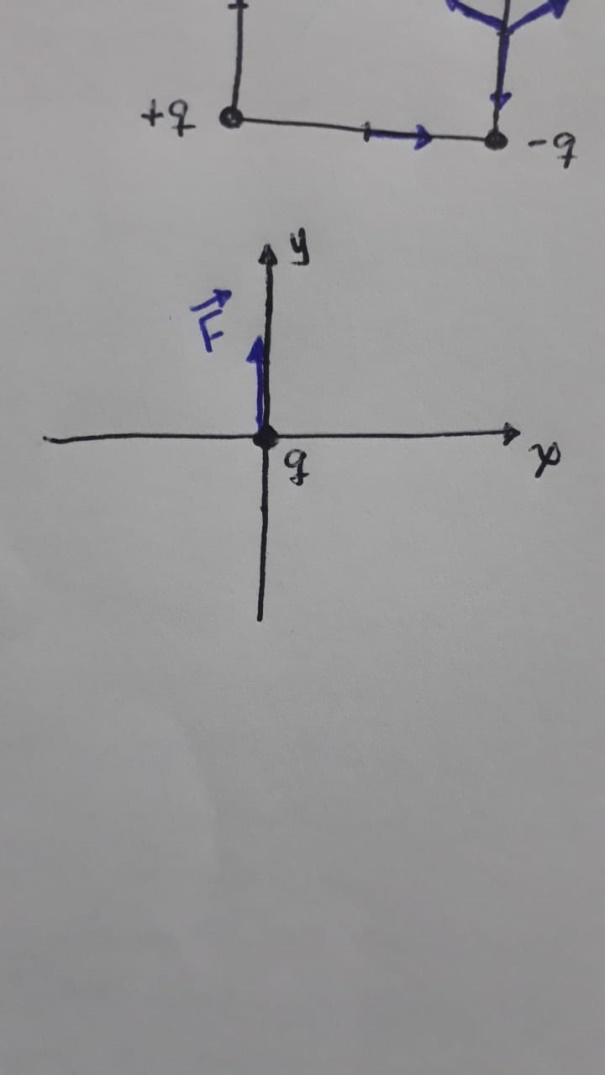 Qual é o campo elétrico na origem? 
R= Aplicando a definição de campo elétrico
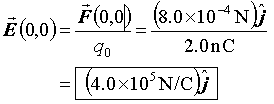 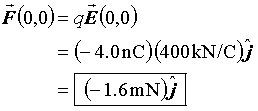 Solução
(c) Se essa força é devida ao campo elétrico de uma carga pontual no eixo y em y = 3,0 cm, qual é o valor dessa carga?    
R= Aplicando a Lei de Coulomb, obtemos:
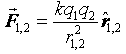 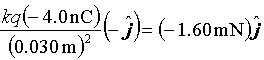 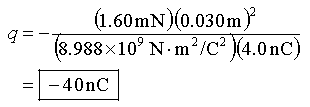 Exercícios do Capítulo 21 do Tipler
(43) Uma carga pontual de –5,0μC está localizada em 
x = 4,0 m, y = –2,0 m, e uma carga pontual de 12 μC está localizada em x = 1,0 m, y = 2,0 m. (a) Determine o módulo, a direção e o sentido do campo elétrico em 
x = –1,0 m, y = 0. (b) Calcule o módulo, a direção e o sentido da força elétrica em um elétron que é colocado em x = –1,0 m, y = 0.
Exercícios do Capítulo 21 do Tipler
(43) Uma carga pontual de –5,0μC está localizada em 
x = 4,0 m, y = –2,0 m, e uma carga pontual de 12 μC está localizada em x = 1,0 m, y = 2,0 m. (a) Determine o módulo, a direção e o sentido do campo elétrico em 
x = –1,0 m, y = 0. (b) Calcule o módulo, a direção e o sentido da força elétrica em um elétron que é colocado em x = –1,0 m, y = 0.
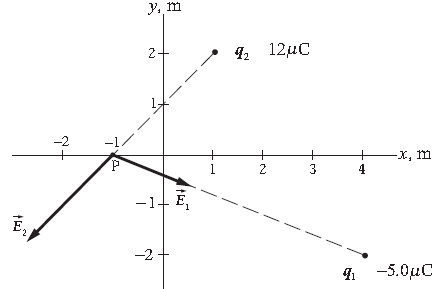 Solução
(43) Uma carga pontual de –5,0μC está localizada em x = 4,0 m, y = –2,0 m, e uma carga pontual de 12 μC está localizada em x = 1,0 m, y = 2,0 m. (a) Determine o módulo, a direção e o sentido do campo elétrico em 
x = –1,0 m, y = 0.
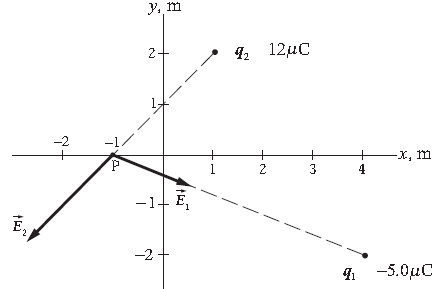 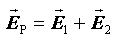 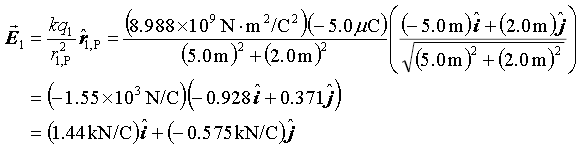 Solução
(43) Uma carga pontual de –5,0μC está localizada em x = 4,0 m, y = –2,0 m, e uma carga pontual de 12 μC está localizada em x = 1,0 m, y = 2,0 m. (a) Determine o módulo, a direção e o sentido do campo elétrico em 
x = –1,0 m, y = 0.
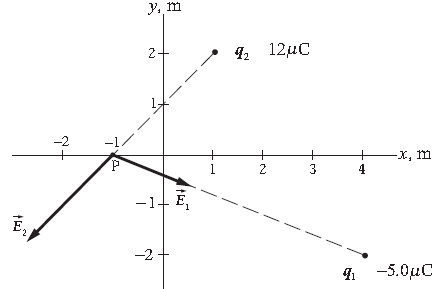 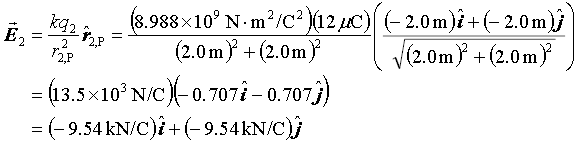 Solução
(43) Uma carga pontual de –5,0μC está localizada em x = 4,0 m, y = –2,0 m, e uma carga pontual de 12 μC está localizada em x = 1,0 m, y = 2,0 m. (a) Determine o módulo, a direção e o sentido do campo elétrico em 
x = –1,0 m, y = 0.
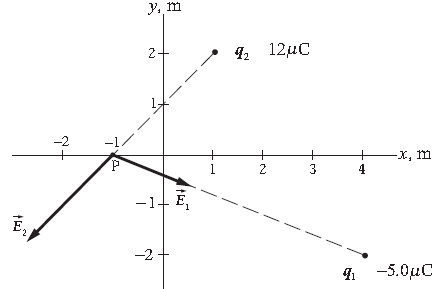 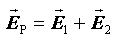 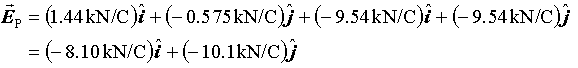 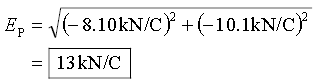 Solução
(43) Uma carga pontual de –5,0μC está localizada em x = 4,0 m, y = –2,0 m, e uma carga pontual de 12 μC está localizada em x = 1,0 m, y = 2,0 m. (a) Determine o módulo, a direção e o sentido do campo elétrico em 
x = –1,0 m, y = 0.
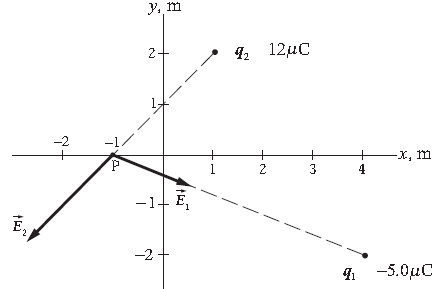 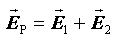 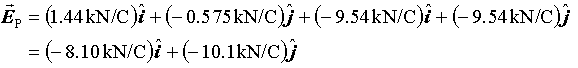 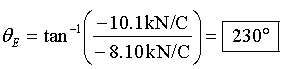 Note que o ângulo dado pela calculadora é 51°, porém deve ser acrescido 180°.
Solução
(43) Uma carga pontual de –5,0μC está localizada em 
x = 4,0 m, y = –2,0 m, e uma carga pontual de 12 μC está localizada em x = 1,0 m, y = 2,0 m. (b) Calcule o módulo, a direção e o sentido da força elétrica em um elétron que é colocado em x = –1,0 m, y = 0.
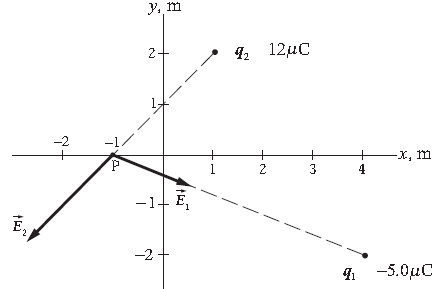 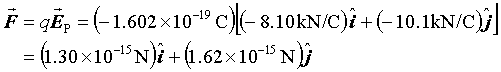 Solução
(43) Uma carga pontual de –5,0μC está localizada em 
x = 4,0 m, y = –2,0 m, e uma carga pontual de 12 μC está localizada em x = 1,0 m, y = 2,0 m. (b) Calcule o módulo, a direção e o sentido da força elétrica em um elétron que é colocado em x = –1,0 m, y = 0.
Para encontrar o módulo e a direção, temos:
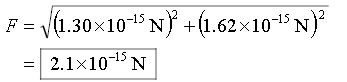 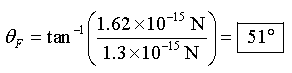 Exercícios do Capítulo 21 do Tipler
(47) Duas cargas pontuais, cada uma com carga q, estão na base de um triângulo equilátero cujos lados têm comprimento L, como mostrado na Figura 21-38. Uma terceira carga pontual tem carga igual a 2q e está no ápice do triângulo. Onde deve ser colocada uma carga pontual q para que o campo elétrico no centro do triângulo seja igual a zero? (O centro está no plano do triângulo e equidistante dos três vértices.) – Sugiro colocar a origem do sistema de coordenadas no ponto médio da base do triângulo.
Exercícios do Capítulo 21 do Tipler
(47) Duas cargas pontuais, cada uma com carga q, estão na base de um triângulo equilátero cujos lados têm comprimento L, como mostrado na Figura 21-38. Uma terceira carga pontual tem carga igual a 2q e está no ápice do triângulo. Onde deve ser colocada uma carga pontual q para que o campo elétrico no centro do triângulo seja igual a zero? (O centro está no plano do triângulo e equidistante dos três vértices.) – Sugiro colocar a origem do sistema de coordenadas no ponto médio da base do triângulo.
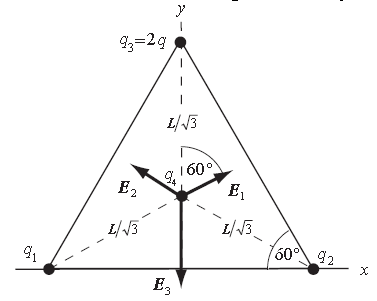 Solução
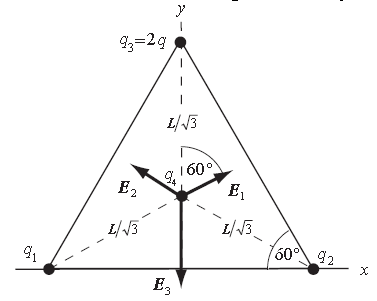 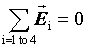 Solução
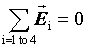 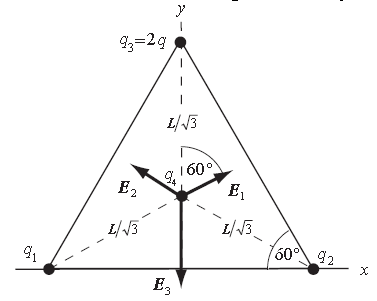 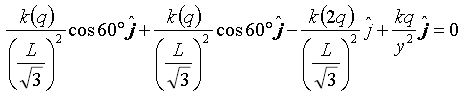 Resolvendo para y:
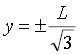 Exercícios do Capítulo 21 do Tipler
(50) Duas cargas puntiformes positivas + q estão no eixo y em y = + a e y = –a. Uma esfera de massa m e carga –q possui um furo por onde passa um fio. Ela desliza sem atrito ao longo do fio esticado, paralelo ao eixo x. Seja x a posição da esfera. (a) Mostre que para x << a, uma força restauradora linear é exercida sobre a esfera (uma força que é proporcional a x e dirigida para a posição de equilíbrio em x = 0) e, portanto, sofre um movimento harmônico simples. (b) Determine o período do movimento.
Exercícios do Capítulo 21 do Tipler
(50) Duas cargas puntiformes positivas + q estão no eixo y em y = + a e y = –a. Uma esfera de massa m e carga –q possui um furo por onde passa um fio. Ela desliza sem atrito ao longo do fio esticado, paralelo ao eixo x. Seja x a posição da esfera. (a) Mostre que para x << a, uma força restauradora linear é exercida sobre a esfera (uma força que é proporcional a x e dirigida para a posição de equilíbrio em x = 0) e, portanto, sofre um movimento harmônico simples. (b) Determine o período do movimento.
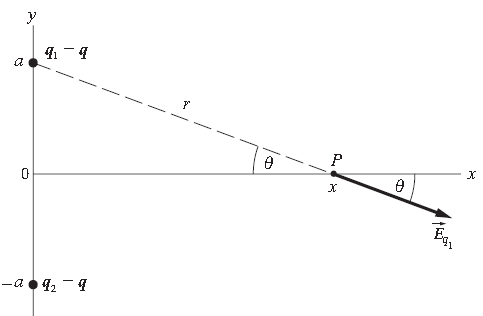 Solução
(a) Mostre que para x << a, uma força restauradora linear é exercida sobre a esfera (uma força que é proporcional a x e dirigida para a posição de equilíbrio em x = 0) e, portanto, sofre um movimento harmônico simples.
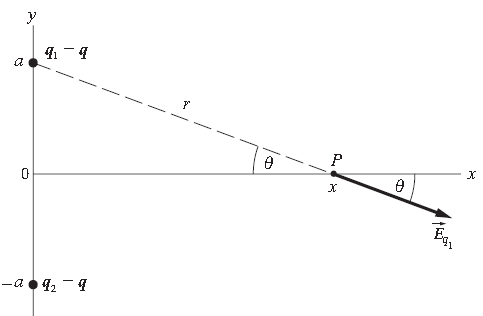 R= No Problema 44, é mostrado que o campo elétrico no eixo x, devido a cargas pontuais positivas iguais localizadas em (0, a) e (0, −a), é dado por:
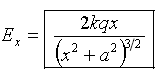 A força elétrica sobre a esfera a uma distância x do eixo x é:
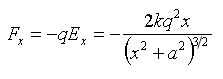 Solução
(a) Mostre que para x << a, uma força restauradora linear é exercida sobre a esfera (uma força que é proporcional a x e dirigida para a posição de equilíbrio em x = 0) e, portanto, sofre um movimento harmônico simples.
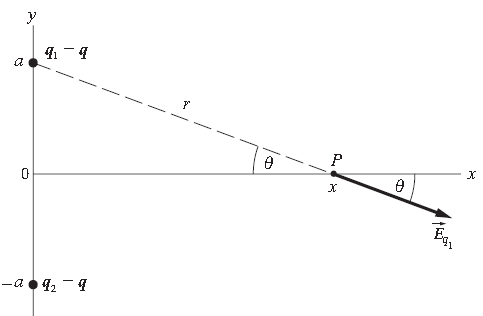 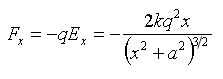 Para x << a:
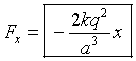 Ou seja, a esfera experimenta uma força restauradora.
Solução
(b) Determine o período do movimento.
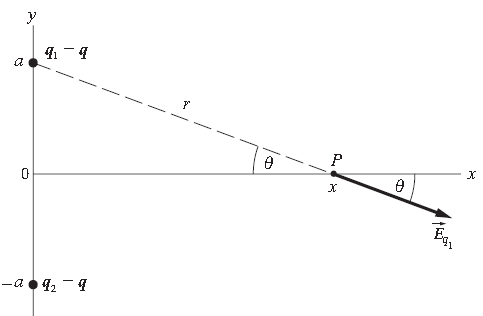 R= O período é calculado como o período do movimento harmônico simples.
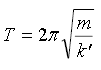 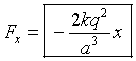 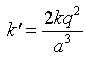 Logo:
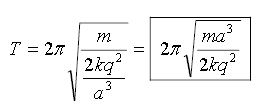 Substituindo k’, tem-se: